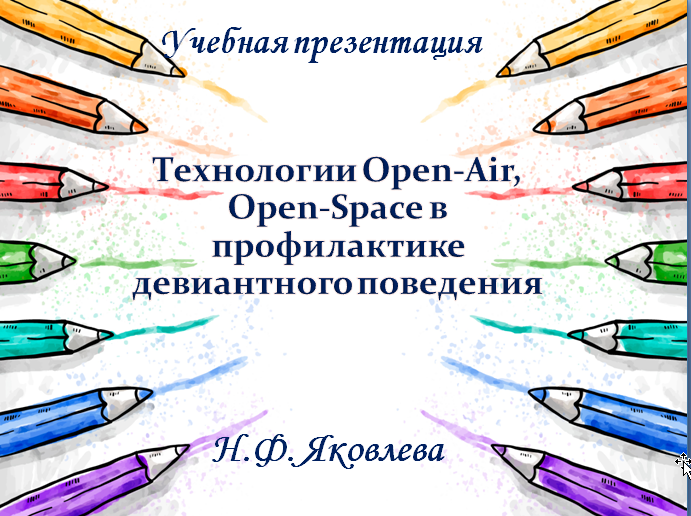 4
Open Air
1
Квест
2
Co-working
3
Open Space
Инновационные технологии профилактики
Инновационные технологии
Квест – игра, в которой участники действуют по разработанному плану.
Co-working – организация труда независимых друг от друга людей в общем пространстве.
Open Space – дискуссии на открытых площадках.
Open Air – массовые мероприятия на открытом воздухе.
Технология «Open Space» (открытое пространство)
В 1983 году Х. Оуэн был организатором первого Международного симпозиума по организационному развитию в США, по окончании которого все 250 участников единодушно отметили, что самым лучшим во всем мероприятии были кофе-паузы!
Самые древние способы коммуникации между людьми
Круг: самые важные вещи в жизни происходят в кругу. Мы встречаемся в кругу семьи, у нас есть круг друзей. В круге нет выше и нижестоящих, нет МЫ и ВЫ. В кругу все люди могут видеть друг друга.
Доска объявлений: простой и уже давно используемый метод, с помощью которого люди могут сообщать друг другу о своих пожеланиях и интересах.
Рыночная площадь: это пространство,  которое принадлежит всем и где каждый может  действовать в соответствии со своими потребностями и интересами.
Открытое пространство принадлежит всем
В “открытом пространстве” целенаправленно создаются условия для проявления способностей человека (людей) к самоорганизации. 
Структурируется лишь время и пространство.И делается это при помощи четырех принципов, одного закона и одного предупреждения.
4 принципа “Оpen Space”
Пришедшие сюда люди — это наиболее подходящие участники (работаем, разговариваем, обсуждаем, думаем с теми людьми, которые присутствуют). 
То, что происходит — это единственное, что может произойти (концентрируемся на том, что происходит здесь и сейчас). 
Процесс начинается, когда приходит время (подстраиваемся под ритм людей).
Если конец — то конец / Если не конец — тогда не конец (Если обсуждение в группе подошло к логическому завершению и/или для этого понадобилось меньше времени, чем было запланировано, или обсуждать уже просто нечего, я сам определяю, что мне делать дальше с моим временем и энергией).
Закон “Open Space”: голосование “ногами”
Если во время работы в малой группе вы видите, что ничему новому не учитесь и ничего не можете дать другим — ищите другие места и другие способы работы!
“Шмели” являются образцом работоспособности и прилежания, разработчиками своих идей.
“Бабочки” наоборот — нерешительны и неактивны, предпочитают “порхать” в области буфета, вести милые беседы в кулуарах. Практически они создают вокруг себя пространство, в котором ничего не запланировано, и как раз по этой причине в нем может многое про изойти. Они могут стать очень активными, если их “разогреть” и дать новые импульсы для работы.
Предупреждение “Open Space”
Тема должна быть комплексной, решения проблемных вопросов в ней не должны быть известны заранее. 
Тема должна быть актуальной — она должна “гореть в руках”. 
Тема должна предполагать альтернативы и противоречия. 
Группа участников должна быть гетерогенной.
Технология «Open-Air»
Опен-эйр (англ. open — открытый, air — воздух; дословно — проводимый на открытом воздухе) —  музыкальное   событие, концерт, 
 фестиваль, который проходит на свежем воздухе (от десятков до сотен тыс. чел.).
Open-Air "День молодежи« в Самаре
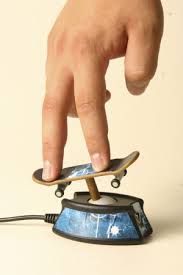 Мероприятие с участием известных самарских диджеев и танцоров.
В программе дня: открытая тренировка по силовой гимнастике, скрининг (эффективное обследование организма), игры по настольному хоккею и фингербордингу, пляжный футбол.
Для желающих реализовать свой творческий потенциал будет установлен баннер "Свободная территория Граффити", где любой желающий сможет оставить свой "тег". Также в программе мероприятия хип-хоп баттлы и сальса-дискотека.
Фолк фестиваль на живописном берегу реки Оки
Лучшие музыкальные группы в стилях фолк, фолк-рок, фолк-метал, ирландский фолк, паган-метал, пивной фолк, средневековый фолк и прочих разновидностей фолк-музыки сыграют на большой сцене фестиваля. 
Реальное погружение в эпоху средневековья; средневековые игрища; вкуснейшая еда, реки медовухи, пива и свежих соков; конные турниры; сжигание ведьм.
Фолк-музыка - народная музыка, музыкальный фольклор, или  музыкально-поэтическое творчество народа, неотъемлемая часть народного творчества, существующего, как правило, в устной форме, передаваемого из поколения в поколение
Мультиформатный фестиваль в Богородицке
Мультиформатный фестиваль творчества, где каждый музыкант или художник может выразить себя в свободной форме. В течение трёх дней огромный лагерь развернётся под летним солнцем. Гости со всех уголков России, любители музыки и активного отдыха, смогут отдохнуть и научиться разным интересностям на мастер-классах.
Рок-концерт в Москве (ЦСО «Мельница»
Организаторы позиционируют данный фестиваль не просто как грандиозный рок-концерт с возможностью приятно провести время всей семьей, но и как шанс для молодых талантов показать себя на большой сцене. Кроме того на территории фестиваля будет организован досуг для детей и взрослых, включая батуты, канатную переправу, лодочную станцию, пейнтбол, тир и катание на лошадях. К услугам посетителей будет аренда беседок с мангалом. Также будут организованы летние кафе с горячим питанием, снеками и прохладительными напитками
Архстояние детское (2-й фестиваль современного искусства для детей)
В течение 3-х дней фестиваля на открытых станциях искусств пройдут мастер-классы по рисунку, керамике, живописи, архитектуре, дизайну, театру, спорту, фотоохоте, стихосложению, туризму и рыболовству. 
Творческие станции составят масштабную инсталляцию в природном ландшафте острова на реке Волга. А художники — руководители станций, сочетая прикладные знания и юмор, в атмосфере игры откроют «секреты» кладоискателей.
Итогом фестиваля станет масштабная инсталляция на горе острова из ста идолов настоящего и будущего, созданная всеми участниками приключения.
Крапивна 2015 (село в Тульской области)
Ежегодно праздничное действо разворачивается одновременно на нескольких площадках. В этом году меняется формат фестиваля, значительно расширяется событийная насыщенность праздника. 
Увеличится музейно-историческая составляющая фестиваля, музей выходит на улицы города. Такова площадка «Музейная улица» — прилегающие к зданию территории становятся единым выставочным пространством, в котором будут представлены различные темы, связанные с задачами фестиваля — История города и история праздника. 
На время фестиваля центральная площадь Крапивны превратится в ярмарочную. В этом году основной составляющей фестивальной ярмарки станут изделия хенд-мейд с многочисленными мастер-классами по традиционным ремеслам.
Мото Малоярославец 2015
Один из самых продолжительных фестивалей продлится  четыре дня. Сцен будет тоже ровно четыре, на которых выступят самые известные рок-команды России. Ещё раз магическое «четыре» повторится в количестве мотолокаций — здесь будут все байкеры Центрального региона России. 
Помимо насыщенной музыкальной программы зрителей ждут самые горячие и экстремальные развлечения: воздухоплавание, каскадёрские трюки, прыжки на мотоциклах, огненное шоу, реконструкция и грандиозный фейерверк.
ОДА! ЕДА! Кулинарный фестиваль в Москве
Это открытое пространство с мастер-классами от ведущих специалистов кулинарии, которые будут делиться с вами уникальными рецептами, а результаты их деятельности сможете оценить тут же.
Open-Air "День молодежи« в Самаре
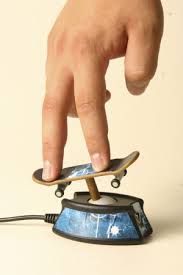 Мероприятие с участием известных самарских диджеев и танцоров.
В программе дня: открытая тренировка по силовой гимнастике, скрининг (эффективное обследование организма), игры по настольному хоккею и фингербордингу, пляжный футбол.
Для желающих реализовать свой творческий потенциал будет установлен баннер "Свободная территория Граффити", где любой желающий сможет оставить свой "тег". Также в программе мероприятия хип-хоп баттлы и сальса-дискотека.
Итак, в рамках Open-Air можно организовать
Воздухоплавание
 Каскадёрские трюки
Прыжки на мотоциклах
Реконструкции
Батуты
Канатная переправа
Лодочная станция
Пейнтбол
Тир
Парикмахерские
Лектории
Настольные игры
Граффити
Старинные народные игры
Мастер-классы по рисунку, керамике, живописи,  традиционным ремеслам, архитектуре, дизайну, театру, спорту, фотоохоте, стихосложению, туризму, рыболовству и др.
Инсталляция
Конные турниры, катание на лошадях
Скейтбординг 
Фингербординг
Хип-хоп-батлы
Проектируем  интерактивное Open-Air
1 шаг. Придумайте броское запоминающееся название мероприятия на открытом воздухе для  подростков и/или  молодежи. 
2 шаг. Сформулируйте основную идею. 
3 шаг. Определите тематическую  направленность (музыкальное, спортивное и т.п.)
4 шаг. Аргументируйте, зачем оно будет проводиться (что узнают, чему научатся подростки, молодые люди)
5 шаг. Определите, в  чем будет его изюминка  (что вызовет интерес). 
6 шаг. Выберите площадку проведения.
7. Составьте план мероприятия (кто, что и где  будет делать).
8 шаг. Определите ожидаемые результаты Open-Air и формы их презентации.
СПАСИБО ЗА ВНИМАНИЕ!
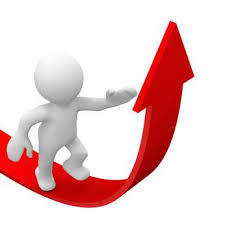 С Вами работала Наталья Федоровна Яковлева, к.п.н., заведующая Центром социального и психолого-педагогического сопровождения детей в трудной жизненной ситуации и социально опасном положении КГПУ им. В.П. Астафьева